45th ARLIS/NA Conference • 8 February 2017
Roundtable Luncheon
OCLC Research Library Partnership
Dennis Massie
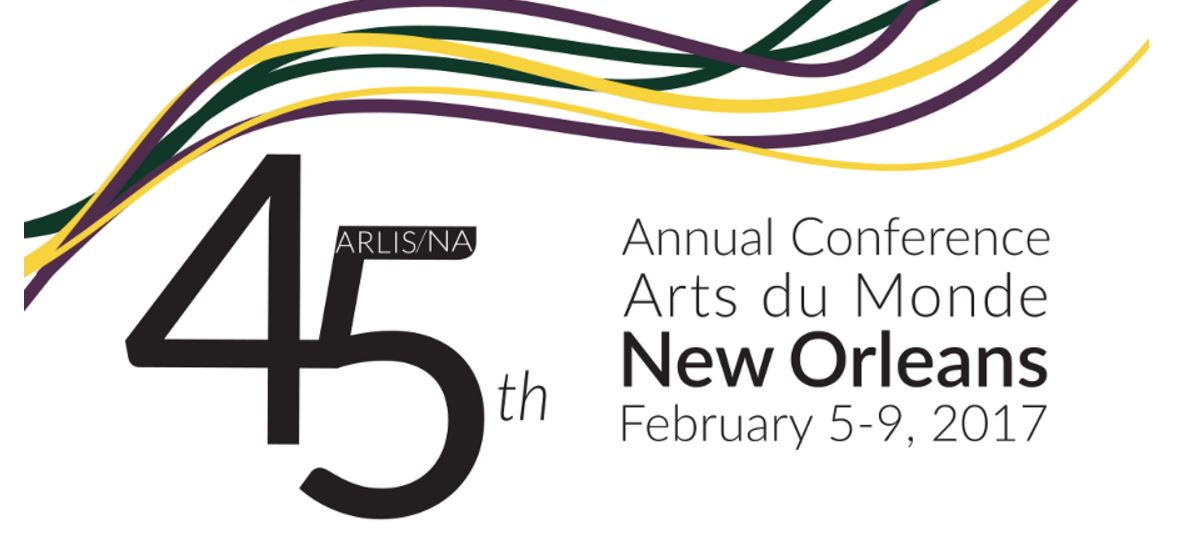 Program Officer, OCLC Research
welcome
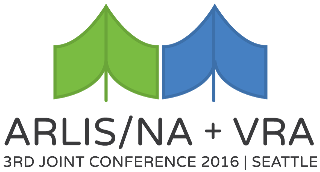 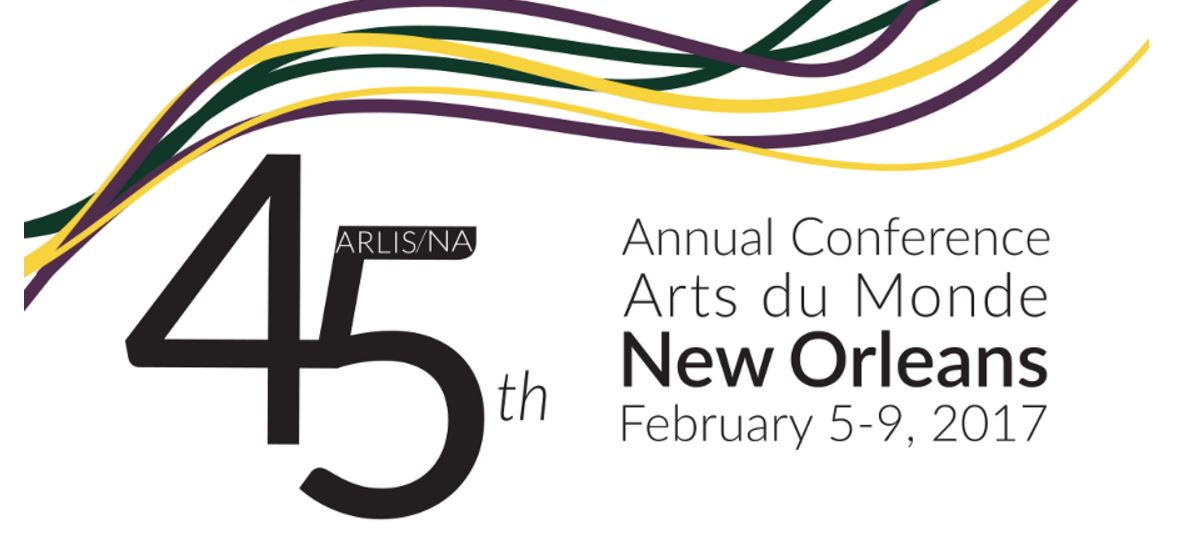 Today’s agenda
Mangia, mangia!
Welcome 
Art Discovery Group Catalogue update
OCLC RLP Update
Web Archiving Metadata Working Group  
Round Robin Round-up – Nawlins style
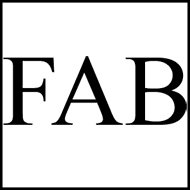 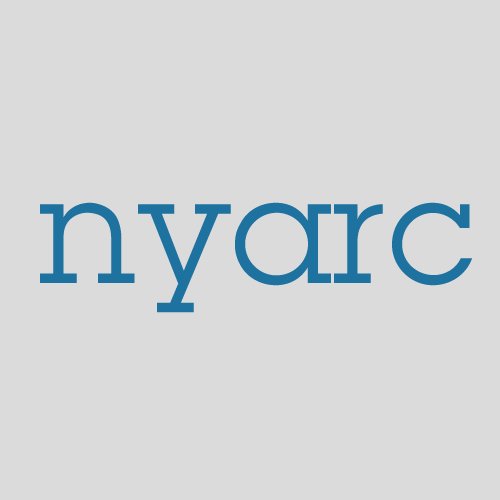 [Speaker Notes: I prepared individual snapshots of the data for each institution, showing their activity versus the group averages.  Mostly this helped us find several mistakes – some of them mine, some of them theirs – that explained most of the differences in the data reported to ARL and to me.  Then we spent the rest of each hour talking about these topics right here.]